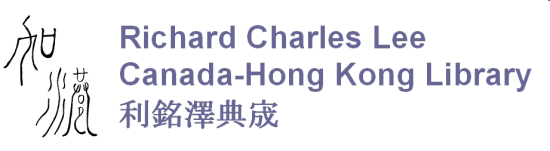 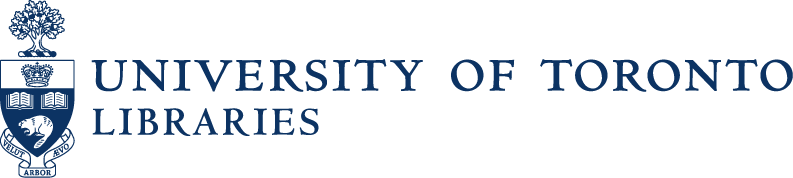 Ethnic and cultural diversity of the library profession at the University of Toronto
Jack Hang-tat Leong 
IFLA Satellite Meeting, Toronto, Canada
August 10-11, 2016
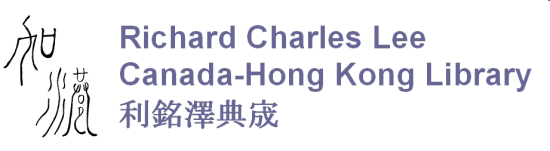 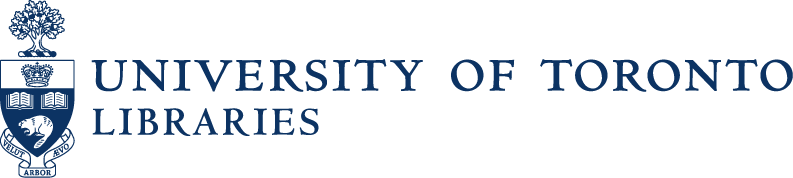 Presentation Outline
Context of the Canadian immigration and multiculturalism policy 
Highlights of the Ethnic Diversity Survey of Canada
University of Toronto Libraries
Librarian profession
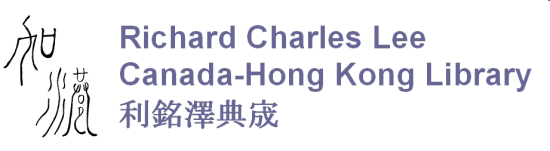 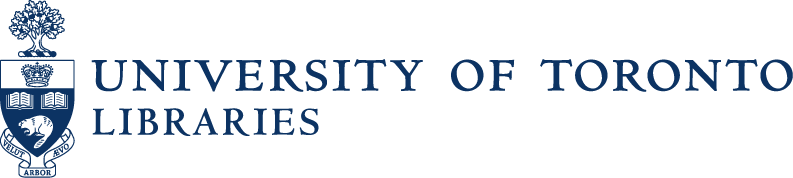 Quick facts - Canada
200 ethnic origins & 19.1 % of national population, or 6.3 million people
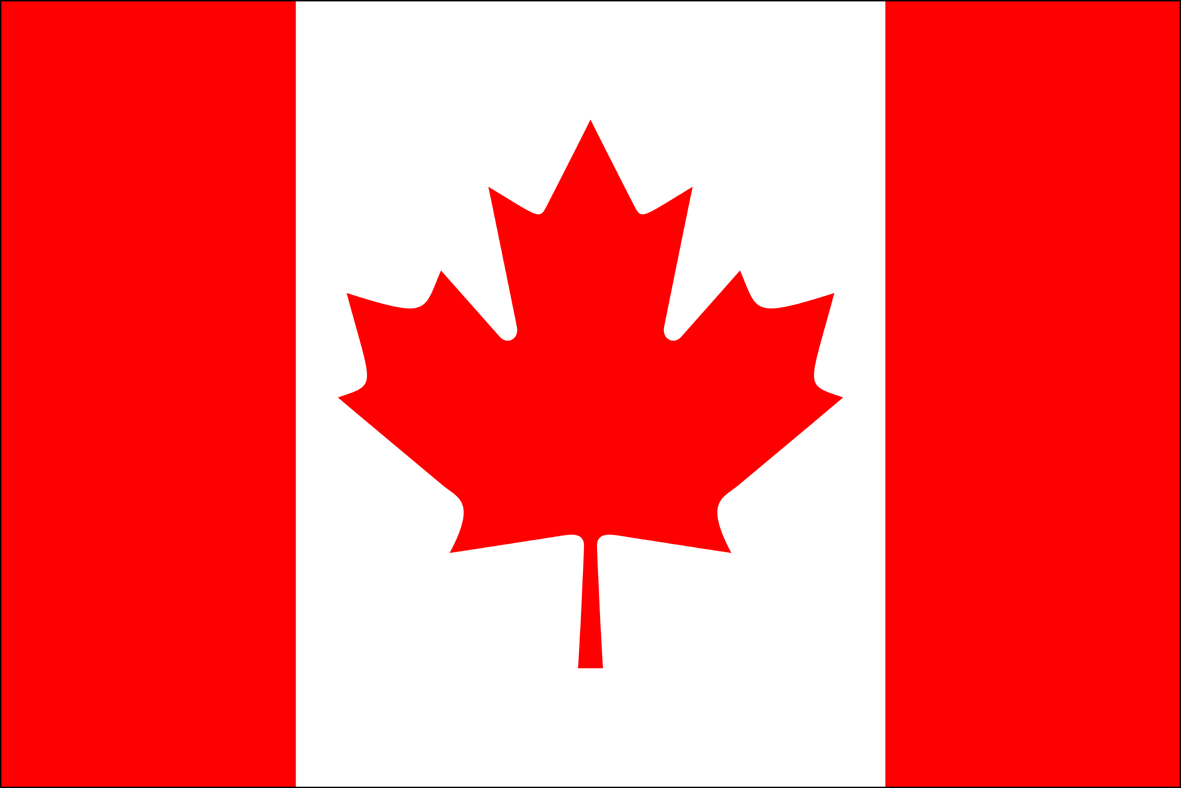 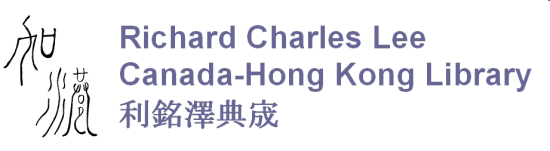 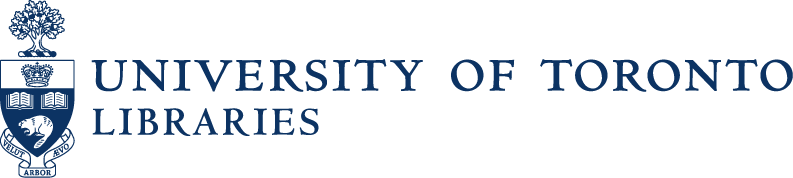 Quick facts - Ontario
Ontario – 25.9% of the provincial population, 3.3 million people
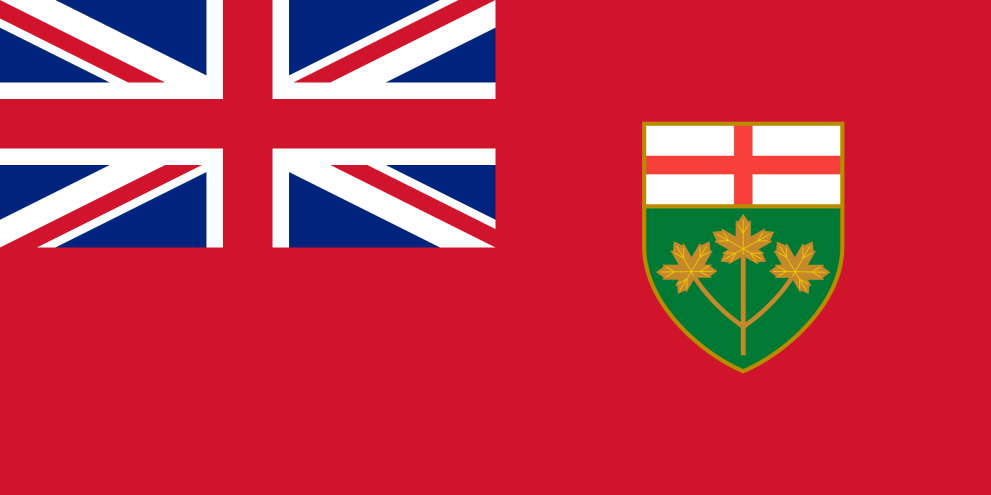 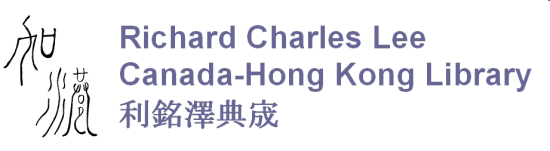 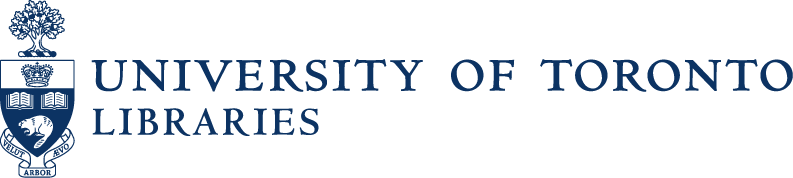 Quick facts - Toronto
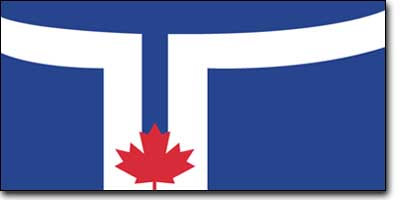 Toronto – 47% of the city’s population, or 2.6 million
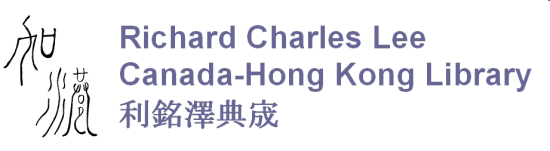 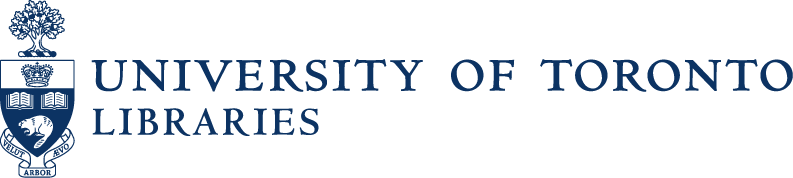 Immigration to Canada
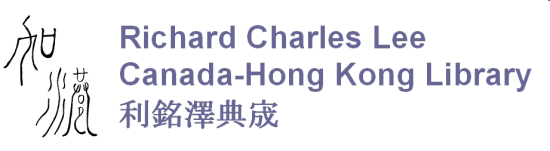 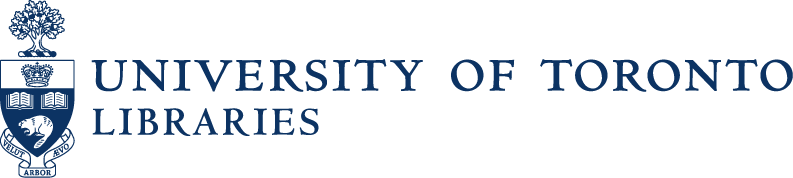 The Multiculturalism Policy
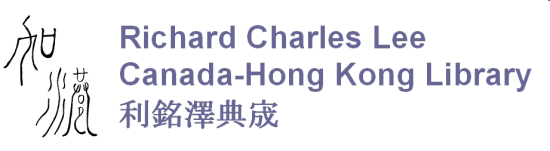 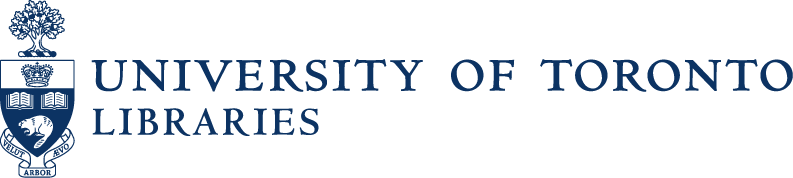 Highlights of the Ethnic Diversity Survey of Canada (2002)
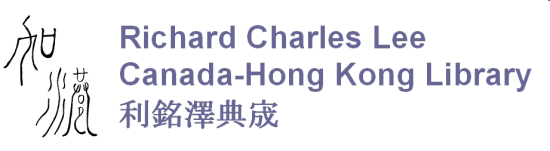 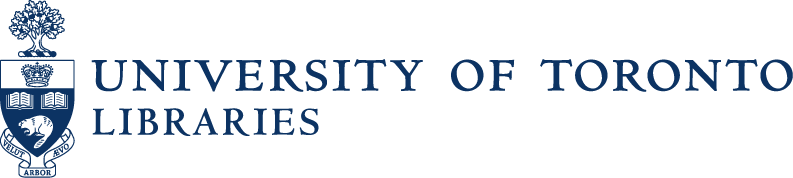 Ethno-racial inequality – objective and reported
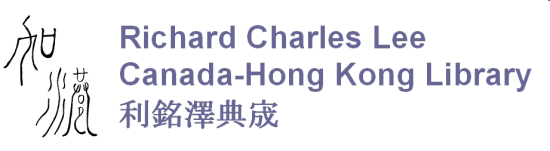 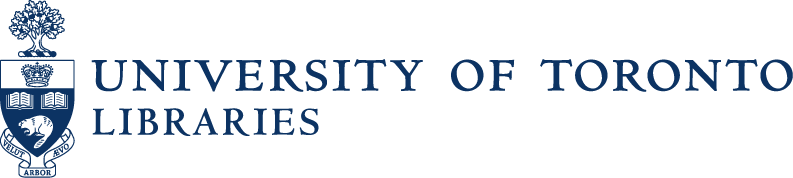 University of Toronto employee -visible minority representation rates2010 – 2012
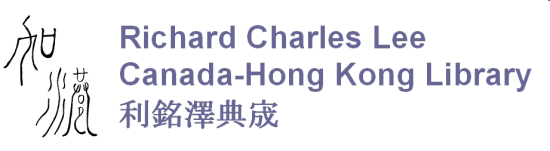 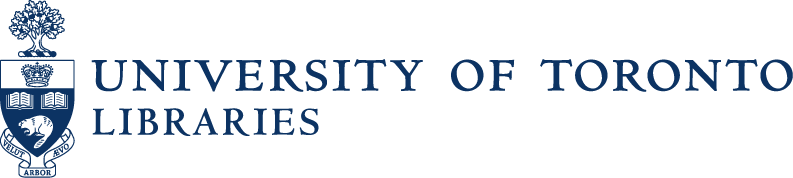 Representation rates - visible minorities by staff category 2014
Representation rates - visible minorities by staff category 2015
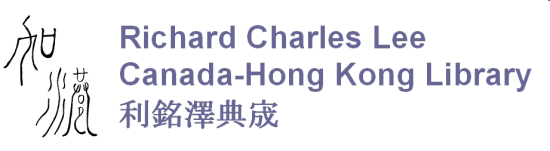 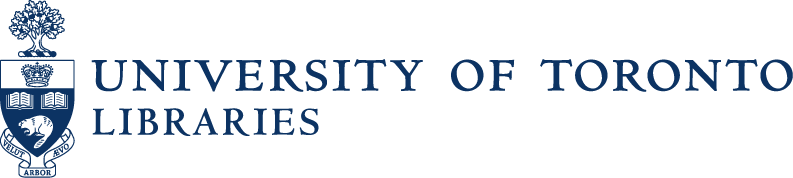 Librarians by visible minority groups (ranked according to 2011 Census)
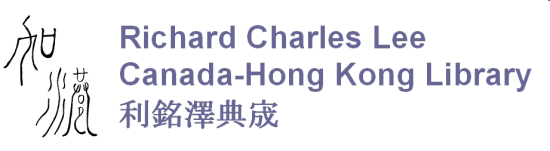 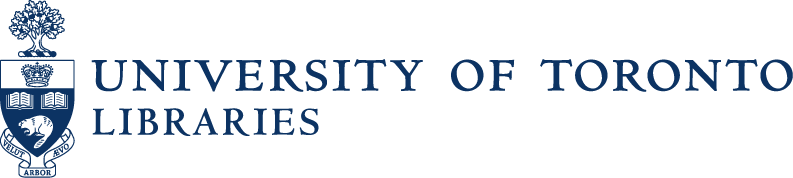 University of Toronto Libraries
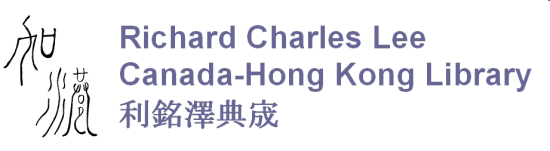 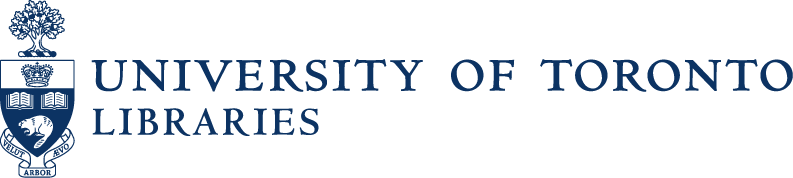 Obstacles
[Speaker Notes: Creating a Representative Library Workforce in Saskatchewan, a 2008 Multitype Library Board publication, identified the following barriers to Indigenous persons seeking employment in librarianship:
lack of information and awareness about careers in libraries;
lack of career planning and finding available training;
no Master of Library Science program in Saskatchewan;
workplace issues including unwelcoming staff;
and lack of supports including social supports, mentors, transportation, and childcare]
Areas in need of attention at the institutional level
including education and training for professional staff;
acknowledging the perceptions of racism and isolation experienced by racial and ethnic minority librarians; 
providing opportunities for administrative advancement
developing mentoring programs; 
creating employment opportunities for Aboriginal and visible/racial minority students in academic libraries.
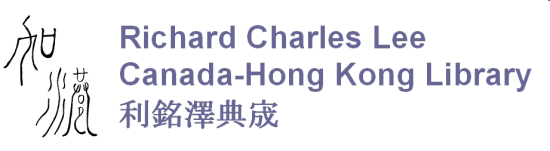 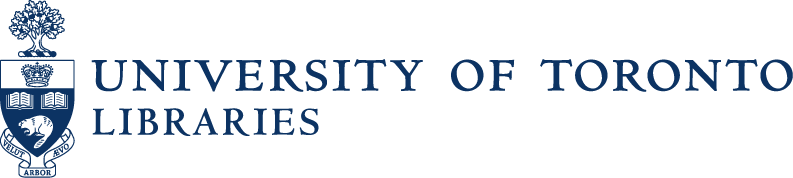 Steps to a more inclusive, diverse profession
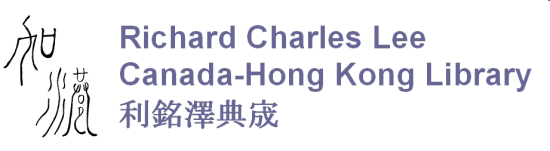 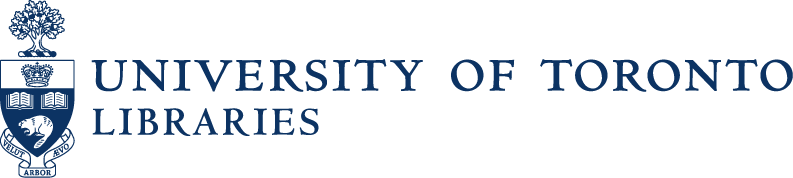 Thank you
Jack.leong@utoronto.ca